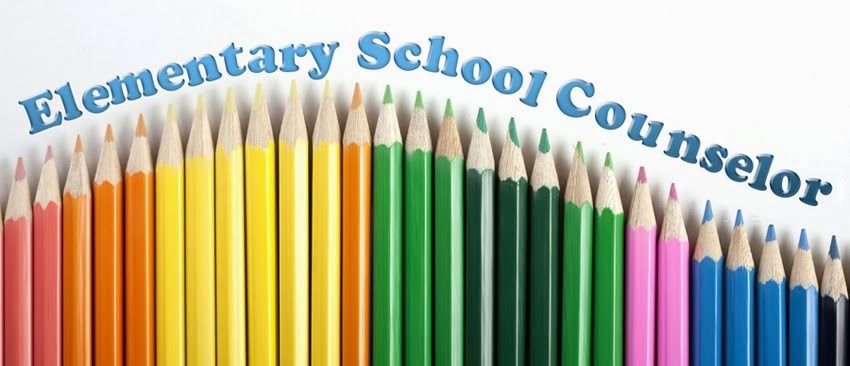 ICAP
Presenters:  Jody Sniff - Las Animas School District
			    Shauna Hobbs - Mesa County Valley SD 51
			    Andrea Bolton - Mesa County Valley SD 51
Introductions
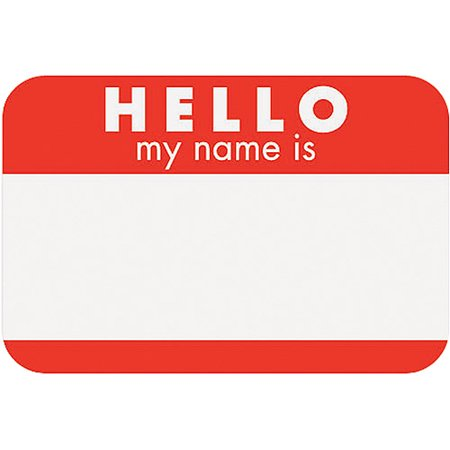 Who are we and how did we get here?
How did you know you were ready to graduate high school?
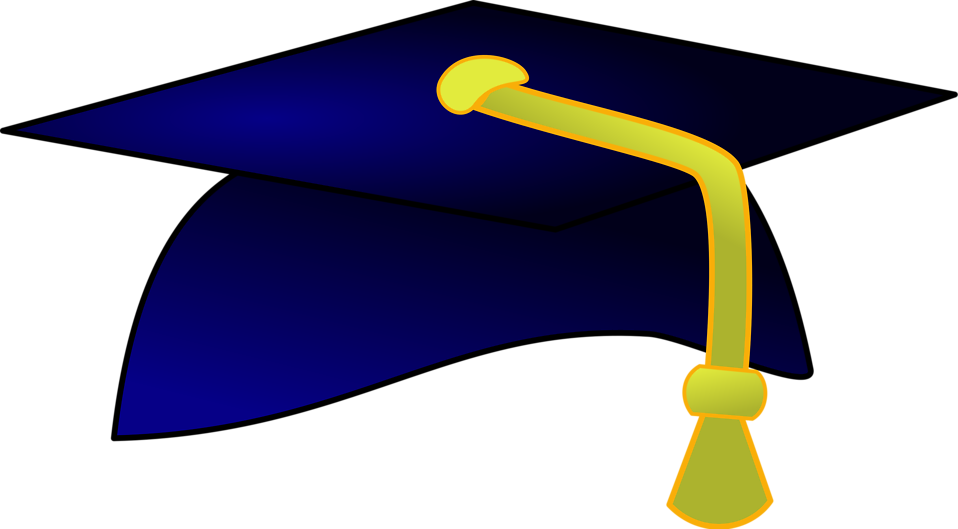 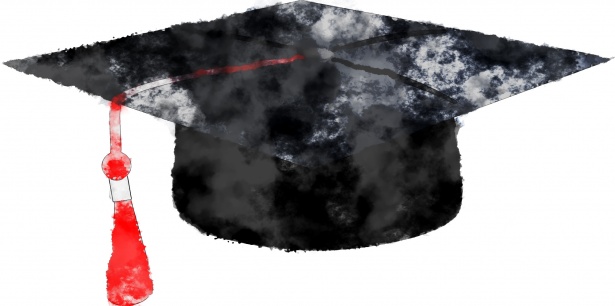 What is ICAP?
ICAP is the foundation for students’ PWR
It IS THE THREAD that links everything together
It is research-based with Quality Indicators that define a process
It CONNECTS research to experiences to reflection to iteration to growth
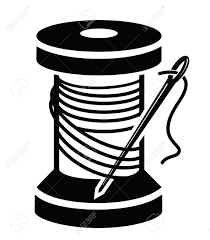 Experiences
Research
Reflection
[Speaker Notes: Share what our district is doing.  What does ICAP look like in your district?]
Why at this level?
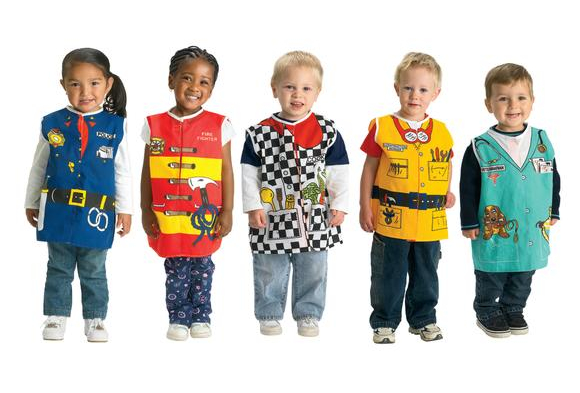 Important to start career conversations early
Career readiness and career engagement is a dropout prevention tool
Gives kids an understanding of the purpose of school
[Speaker Notes: We are all educated so we can have a job someday.  In practice of growing good humans.  Shauna share about K-5 elementary, Jody share a practice.  Then they do a turn and talk, and share out.]
What do you do already?
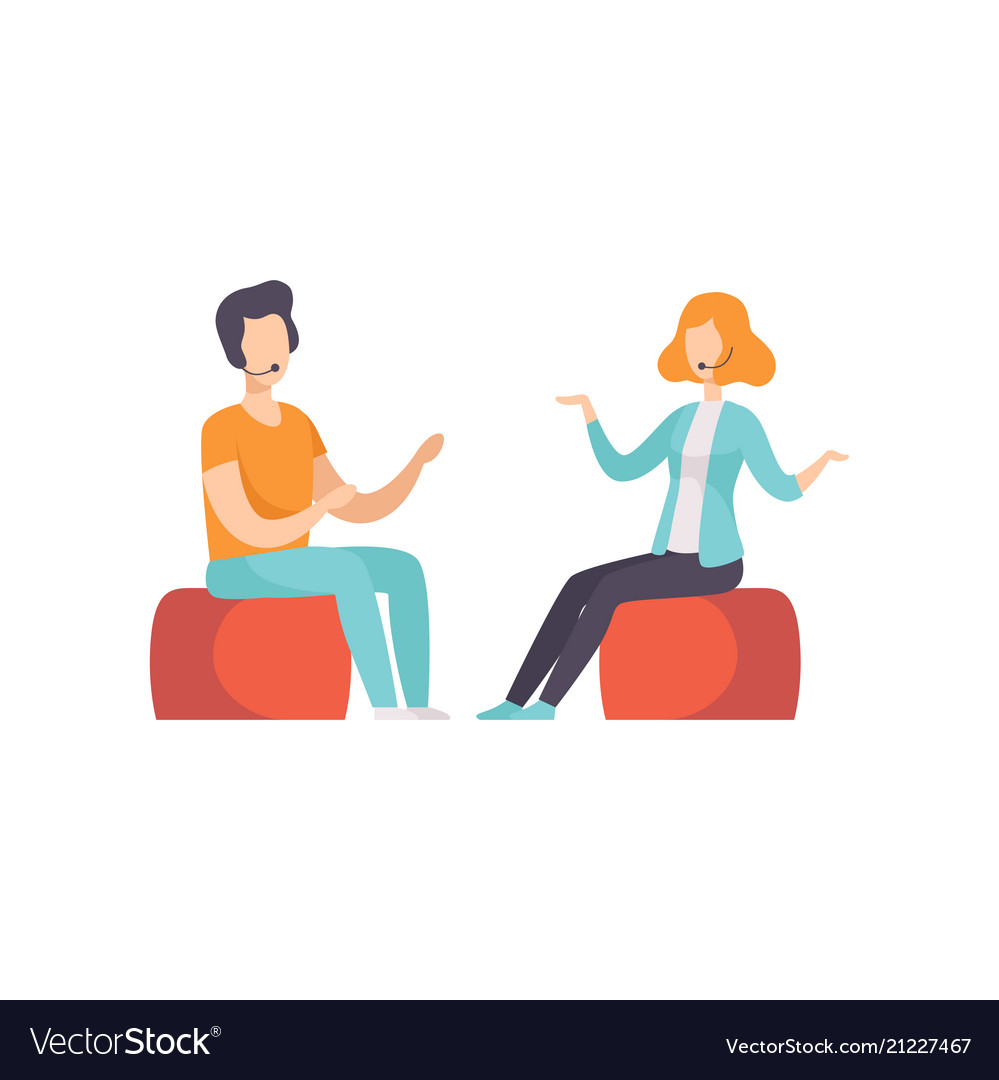 [Speaker Notes: What activities or lessons are you already doing with career conversations?]
How?
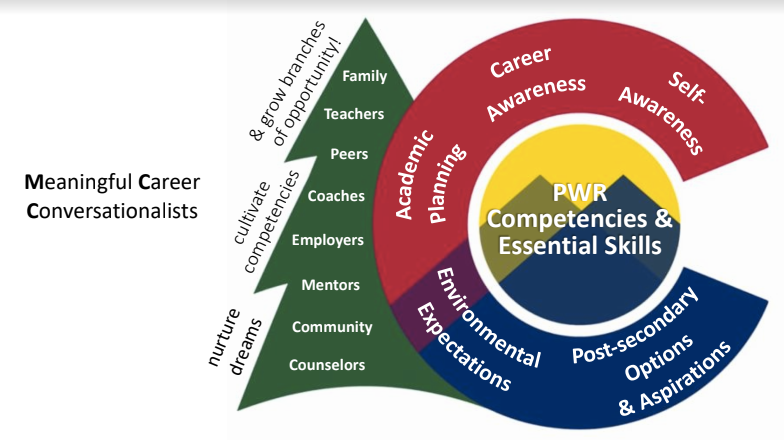 ICAP Playbook!

Need time in classes
Train your community so they can speak the language too
You are not alone!
Includes essential skills
Sharing best practices
[Speaker Notes: History:  Jody.  How would we use the ICAP playbook?]
https://docs.google.com/document/d/14gG9AxhxxO5lcD3O0IO2p29sWF17vfvvPeAnK_axgfw/edit
ICAP Playbook Survey
What problem would an ICAP Playbook help you solve?



What do you wish you could find in the ICAP Playbook?



How will you use this guide?



What does it look like, feel like, sound like?
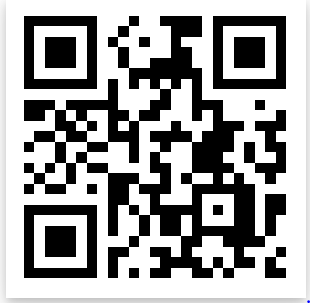 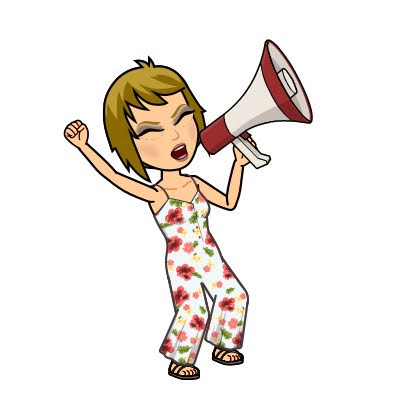 “ICAP is a lifelong process. It’s about meaningful conversations.”
- Lauren Jones Austin
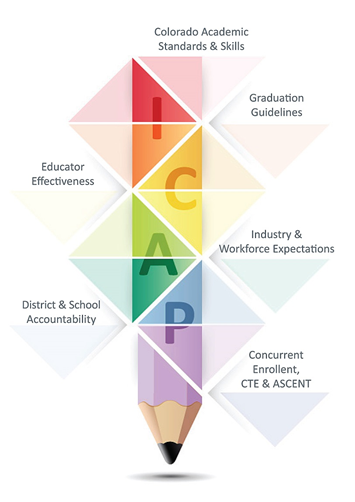 Thanks!
Playbook information:
https://www.cde.state.co.us/
postsecondary/icap

Resources:
CTE Georgia
PBL Works Career Dev. Curriculum

Contact us:
andrea.bolton@d51schools.org
jody.sniff@la-schools.net
shauna.hobbs@d51schools.org